Gemeinsam für ein demenzfreundliches Saarland Angehörigenbefragung zur Weiterentwicklung des ersten saarländischen Demenzplans Dr. Sabine Kirchen-Peters Max Ischebeck8. Dezember 2016
Institut für Sozialforschung und Sozialwirtschaft e.V.
Saarbrücken
Anspruch des saarländischen Demenzplans
„Bisherige Aktivitäten und Maßnahmen bündeln und zielgerichtet weiterentwickeln“
unter breiter Beteiligung der Potentiale und Kreativität der saarländischen Akteure
strukturiert durch wissenschaftliche Vorarbeiten auf Bundesebene
gestützt auf begleitende Datenerhebungen im Saarland
unter Berücksichtigung der Erfahrungen und Bedürfnisse der Demenzkranken und ihrer betreuenden Angehörigen
2
Erster Demenzplan des Saarlandes
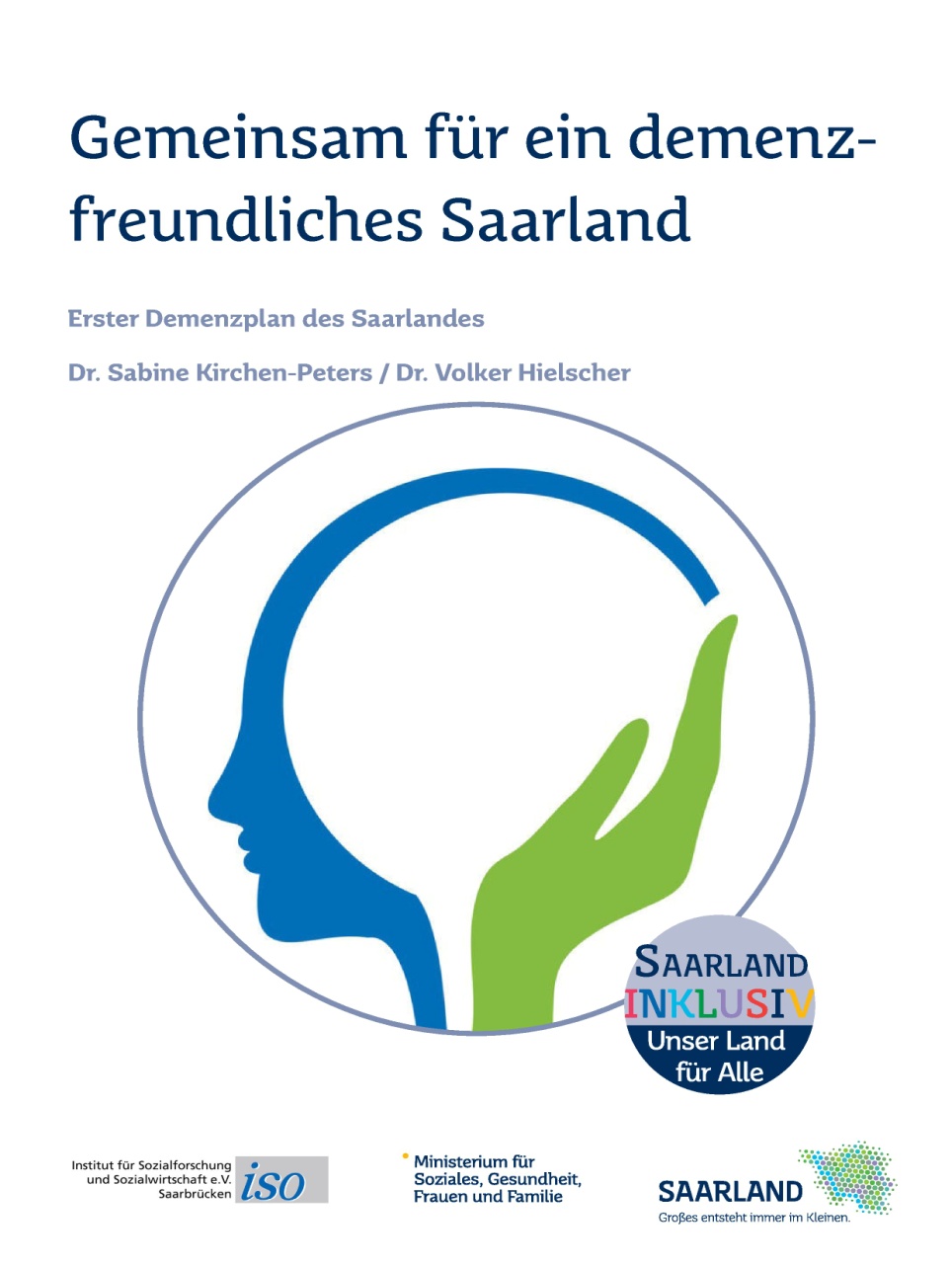 3
Maßnahme 11
Die Sicherstellung von Beteiligung ist die Voraussetzung dafür, dass Maßnahmen und Angebote nicht an den Bedarfen der Betroffenen und ihrer Angehörigen vorbei entwickelt werden. 
Menschen mit Demenz und Angehörige sollen insbesondere in die praktische Ausgestaltung derjenigen Maßnahmen aktiv einbezogen werden, die sie selbst direkt betreffen. 
Dazu soll eine Befragung von Angehörigen erfolgen, deren Ergebnisse unmittelbar in den Prozess der Umsetzung des Demenzplans einfließen.
Beteiligung von Menschen mit Demenz und ihrer Angehörigen
4
Struktur der Angehörigenbefragung
Ziel: Anpassung des Demenzplans durch Berücksichtigung der Bedarfe der Demenzkranken und ihrer Angehörigen 
Methode: anonyme schriftliche Befragung
Aufgaben des iso-Instituts: Konzipierung des Fragebogens und Auswertung der Ergebnisse
Landesweite Beteiligung (N=127): Verteilung über den DRK-Landesverband und den Demenzverein Saarlouis
Inhalte: Erhebung von Strukturdaten und Bewertung der Wichtigkeit der relevanten Maßnahmen
5
Abfrage von Prioritäten
Abfrage der Wichtigkeit für jede relevante Maßnahme
sehr wichtig		(1)
wichtig			(2) 
weniger wichtig		(3) 
gar nicht wichtig		(4)

Je niedriger der Wert, desto wichtiger wurde die Maßnahme bewertet (vgl. Schulnoten).
6
Ergebnisse der Angehörigenbefragung
Angaben zu den Befragten
Gesamtbewertung nach Handlungsbereichen
Bewertung von Einzelmaßnahmen
Maßnahmen zur sozialen Teilhabe
Information, Beratung, Prävention
Pflege und Betreuung
Demenzspezifisches Wissen: Gesellschaft
Demenzspezifisches Wissen: Fachpersonal
Priorisierung von Einzelmaßnahmen
Dringlichkeit eigener Probleme
Anregungen zur Weiterentwicklung des Demenzplans
Fazit
7
Angaben zu den Befragten
Altersverteilung der Angehörigen
Wie alt sind Sie?
= 61 Jahre, N=119
8
Angaben zu den Befragten
Altersverteilung der Demenzkranken
Wie alt ist die demenzkranke Person?
=81 Jahre, N=120
9
Angaben zu den Befragten
Berufliche Betätigung
Sind Sie berufstätig?
N=123
10
Angaben zu den Befragten
Verhältnis zur pflegebedürftigen Person
Wie ist Ihr Verhältnis zur betreuten Person?
N=123
Keine signifikanten Unterschiede im Antwortverhalten nach Verwandtschaftsgrad.
11
Angaben zu den Befragten
Wohnsituation
Wie ist die Wohnsituation der betreuten Person?
N=121
12
Ergebnisse der Angehörigenbefragung
Angaben zu den Befragten
Gesamtbewertung nach Handlungsbereichen
Bewertung von Einzelmaßnahmen
Maßnahmen zur sozialen Teilhabe
Information, Beratung, Prävention
Pflege und Betreuung
Demenzspezifisches Wissen: Gesellschaft
Demenzspezifisches Wissen: Fachpersonal
Priorisierung von Einzelmaßnahmen
Dringlichkeit eigener Probleme
Anregungen zur Weiterentwicklung des Demenzplans
Fazit
13
Gesamtbewertung nach Handlungsbereichen
sehr wichtig(1)  wichtig(2)  weniger wichtig(3)
14
Ergebnisse der Angehörigenbefragung
Angaben zu den Befragten
Gesamtbewertung nach Handlungsbereichen
Bewertung von Einzelmaßnahmen
Maßnahmen zur sozialen Teilhabe
Information, Beratung, Prävention
Pflege und Betreuung
Demenzspezifisches Wissen: Gesellschaft
Demenzspezifisches Wissen: Fachpersonal
Priorisierung von Einzelmaßnahmen
Dringlichkeit eigener Probleme
Anregungen zur Weiterentwicklung des Demenzplans
Fazit
15
Maßnahmen zur sozialen Teilhabe
sehr wichtig(1)  wichtig(2)  weniger wichtig(3)
16
Information, Beratung, Prävention
sehr wichtig(1)  wichtig(2)  weniger wichtig(3)
17
Pflege und Betreuung
sehr wichtig(1)  wichtig(2)  weniger wichtig(3)
18
Demenzspezifisches Wissen: Gesellschaft
sehr wichtig(1)   wichtig(2)   weniger wichtig(3)
19
Demenzspezifisches Wissen: Fachpersonal
sehr wichtig(1)  wichtig(2)  weniger wichtig(3)
20
Ergebnisse der Angehörigenbefragung
Angaben zu den Befragten
Gesamtbewertung nach Handlungsbereichen
Bewertung von Einzelmaßnahmen
Maßnahmen zur sozialen Teilhabe
Information, Beratung, Prävention
Pflege und Betreuung
Demenzspezifisches Wissen: Gesellschaft
Demenzspezifisches Wissen: Fachpersonal
Priorisierung von Einzelmaßnahmen
Dringlichkeit eigener Probleme
Anregungen zur Weiterentwicklung des Demenzplans
Fazit
21
Priorisierung von Einzelmaßnahmen
22
Ergebnisse der Angehörigenbefragung
Angaben zu den Befragten
Gesamtbewertung nach Handlungsbereichen
Bewertung von Einzelmaßnahmen
Maßnahmen zur sozialen Teilhabe
Information, Beratung, Prävention
Pflege und Betreuung
Demenzspezifisches Wissen: Gesellschaft
Demenzspezifisches Wissen: Fachpersonal
Priorisierung von Einzelmaßnahmen
Dringlichkeit eigener Probleme
Anregungen zur Weiterentwicklung des Demenzplans
Fazit
23
Dringlichkeit eigener Probleme
sehr wichtig(1)   wichtig(2)   weniger wichtig(3)
24
Ergebnisse der Angehörigenbefragung
Angaben zu den Befragten
Gesamtbewertung nach Handlungsbereichen
Bewertung von Einzelmaßnahmen
Maßnahmen zur sozialen Teilhabe
Information, Beratung, Prävention
Pflege und Betreuung
Demenzspezifisches Wissen: Gesellschaft
Demenzspezifisches Wissen: Fachpersonal
Priorisierung von Einzelmaßnahmen
Dringlichkeit eigener Probleme
Anregungen zur Weiterentwicklung des Demenzplans
Fazit
25
Ergebnisse der offenen Frage (1)
26
Ergebnisse der offenen Frage (2)
Qualität der Pflegedienstleistungen

„Mehr Zeit für das Pflegepersonal als für den Papierkram und die Gesetze.“
Qualität der medizinischen Versorgung und Diagnose

„Dass Fachärzte die Demenz früher erkennen und die Situation nicht verharmlosen. Es geht wertvolle Zeit verloren!“

„Spezielle Stationen im Krankenhaus wären wichtig. Die Nahrungs-aufnahme ist ein Problem. Das übervolle Tablette überfordert einen Demenzkranken. Die Flüssigkeitszufuhr ist unzureichend . Das Pflegepersonal sieht Besuche nicht als Hilfe, sondern als Kontrolle. In der jetzigen Situation muss man als Angehöriger zumindest zu den Mahlzeiten anwesend sein, um die Versorgung sicherzustellen. Das ist als Teilzeitbeschäftigter fast unmöglich.“
27
Ergebnisse der offenen Frage (3)
Ausbau des Informations- und Betreuungsangebots

„Es wäre eine Erleichterung, wenn beim Pflegestützpunkt auch Namen von Haushaltshilfen, Betreuerinnen etc. direkt erfahrbar wären. So muss man sich selbst alles zusammensuchen. Gerade am Anfang, wenn die Diagnose gerade erst gestellt wurde, hat man dafür überhaupt keinen Kopf.“
Gesellschaftliche Aufklärung

„Vor allem die Enttabuisierung in der Öffentlichkeit auch unter Mithilfe der Medien. Ich halte es für wichtig, nicht erst durch Betroffenheit eines Angehörigen auf das Thema vorbereitet zu werden, sondern schon präventiv. Werbeplakate, die deutlich machen, dass ‚ungewöhnliches‘ Verhalten in der Öffentlichkeit u.a. ein Indikator für Demenz sein kann, würden meiner Meinung nach z.B. helfen.“
28
Ergebnisse der offenen Frage (4)
Finanzielle Hilfen

„Mehr Unterstützung für Patient und Familie. Seit dem 16. Lebensjahr bezahlt mein Mann seine Beiträge. Jetzt mit fast 85 Jahren muss man kämpfen für die Arznei, die man braucht. Traurig, traurig! Und noch mehr muss man kämpfen für eine Pflegestufe.“

„Leider können Freunde und Bekannte keine finanzielle Entschädigung erhalten, wenn sie regelmäßig Besuche bei pflegebedürftigen Menschen vollziehen. Hier muss man auf beliebige Personen einer Sozialstation zurückgreifen, die für einen hohen Stundenlohn ihre Zeit mehr oder weniger sinnvoll beim Klienten verbringen. Der persönliche Bezug wird hier nicht berücksichtigt.“
Verbesserungen der MDK-Begutachtung

„Die Beurteilung vom MDK muss unbedingt besser an Demenzkranke angepasst werden.“
29
Ergebnisse der offenen Frage (5)
Aktivierende Betreuung 

„Individuelle und neue menschengerechte Betreuungsarten wie spezielle Altersheime oder Sportgruppen.“
Achtung/Respekt gegenüber den Demenzkranken

„Offener Umgang mit Demenz, damit sich Erkrankte nicht ausgestoßen fühlen.“
Erhalt der häuslichen Betreuung

„Dass man immer berücksichtigt, dass die erkrankte Person so lange wie möglich zuhause bleiben kann.“
30
Ergebnisse der Angehörigenbefragung
Angaben zu den Befragten
Gesamtbewertung nach Handlungsbereichen
Bewertung von Einzelmaßnahmen
Maßnahmen zur sozialen Teilhabe
Information, Beratung, Prävention
Pflege und Betreuung
Demenzspezifisches Wissen: Gesellschaft
Demenzspezifisches Wissen: Fachpersonal
Priorisierung von Einzelmaßnahmen
Dringlichkeit eigener Probleme
Anregungen zur Weiterentwicklung des Demenzplans
Fazit
31
Fazit der Angehörigenbefragung
Angehörige bestätigen den hohen Bedarf für die entwickelten Maßnahmen des Demenzplans. Der Großteil der Maßnahmen wird wichtig bis sehr wichtig bewertet.
Angehörige setzen teilweise etwas andere Prioritäten (z.B. Stärkung der Kompetenz professionell Tätiger).
Informations-, Beratungs- und Präventionsangebote sind von hoher Bedeutung.
Beim Ausbau von Unterstützung sollte der Fokus auf Tages- und Kurzzeit-pflege sowie auf die stundenweise Betreuung zu Hause gelegt werden.
Es gibt eine Reihe interessanter Einzelvorschläge z.B. Schulung von Bus- und Taxifahrern, begleitete Spaziergänge, Nachtpflege zu Hause, Akutsprechstunde.
Konsequenzen der Ergebnisse müssen intensiv diskutiert werden.
32
Kontakt
Institut:

Institut für Sozialforschung und Sozialwirtschaft (iso) e.V.

Trillerweg 68			  	Tel.:  +49 (0) 681 / 95424-0
D-66117 Saarbrücken		  	Fax.: +49 (0) 681 / 95424-27

Ansprechpartner:

	Dr. Sabine Kirchen-Peters		kirchen-peters@iso-institut.de


Website:

www.iso-institut.de
33
33